Technical Session 1
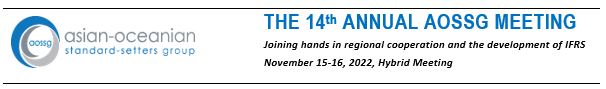 Technical Session 1: Intangibles – where to go next
Dr Keith Kendall
1
Agenda
AASB Staff Paper 
Post-publication Outreach
AASB Agenda Consultation
Digital Assets
Next Steps
2
AASB Staff Paper:Intangible Assets: Reducing the Financial Statements Information Gap Through Improved Disclosures
Stimulate open debate about viable methods for closing perceived financial statement information gaps linked to intangible assets
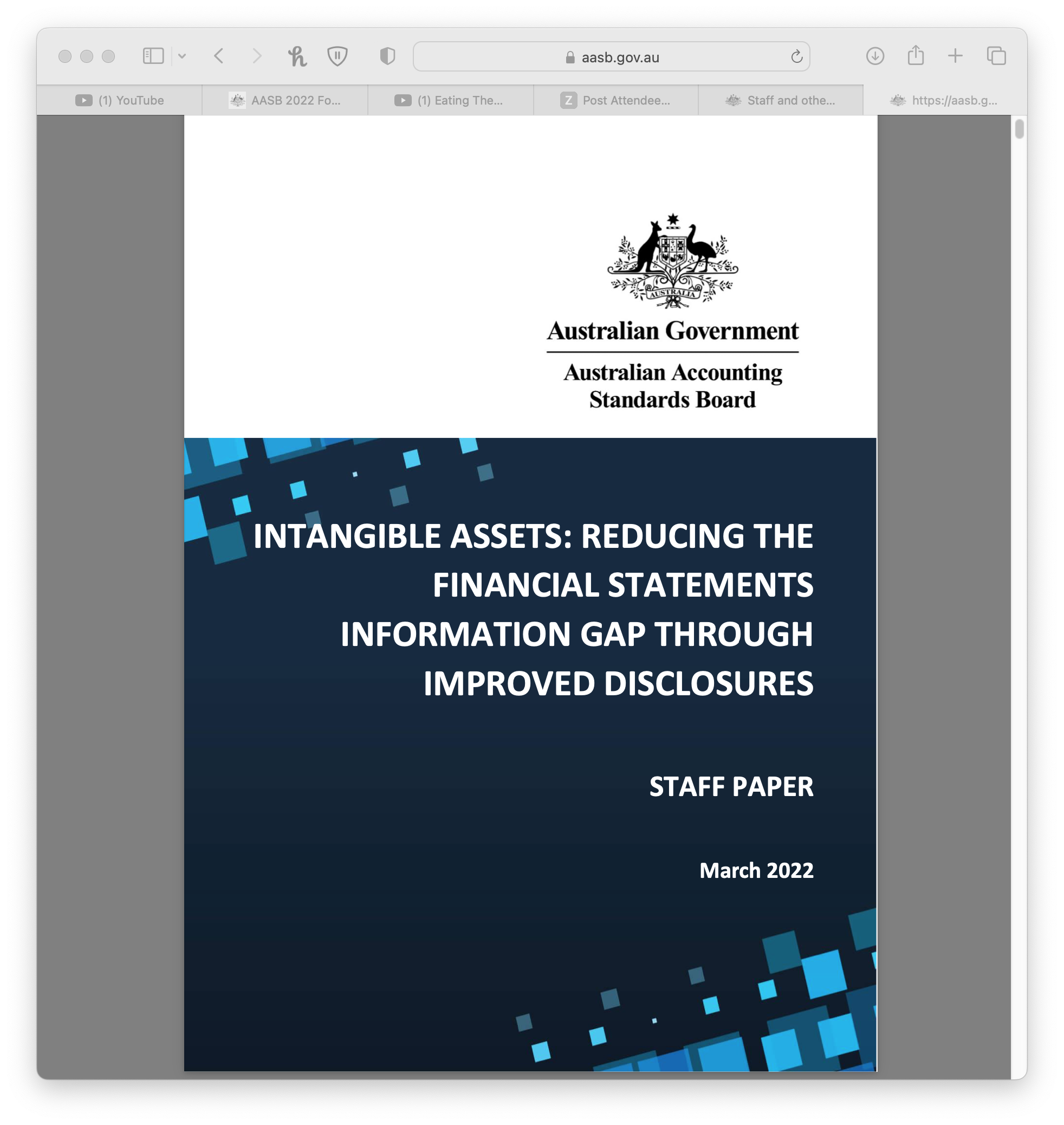 Unrecognised internally-generated intangible assets
OBJECTIVE
FOCUS
3
Overview
DISCLOSURE OBJECTIVE
PRINCIPLE
GUIDANCE
To assist entities in determining disclosures that can meet the principle and the disclosure objective.
An entity discloses information in its financial statements about each significant unrecognised internally-generated intangible asset controlled by the entity that plays a key role in pursuing the entity’s objectives.
To provide information in the FS that enable users to assess the current and expected future financial impact on the entity and management’s stewardship of each significant unrecognised internally-generated intangible asset controlled by the entity.
4
Examples
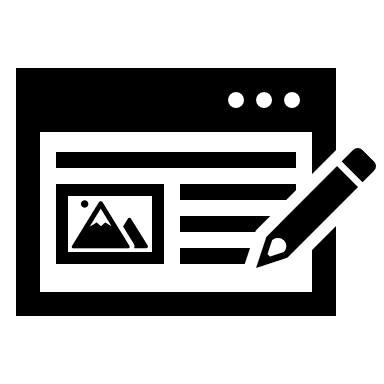 description of the asset
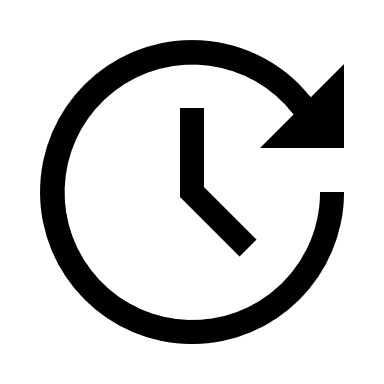 expected useful life
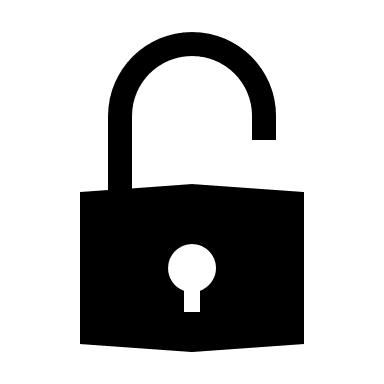 reasons it failed the recognition criteria
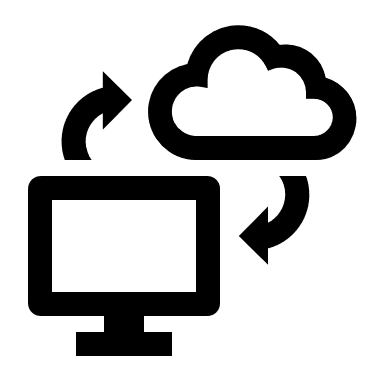 any legal restrictions on its title
whether it plays a key role in the pursuit of the entity's objectives
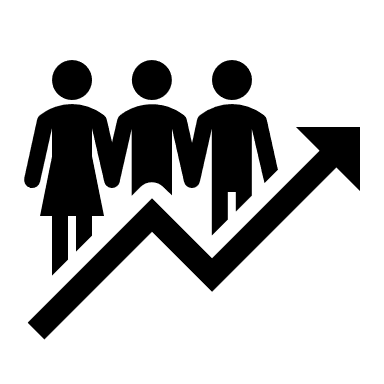 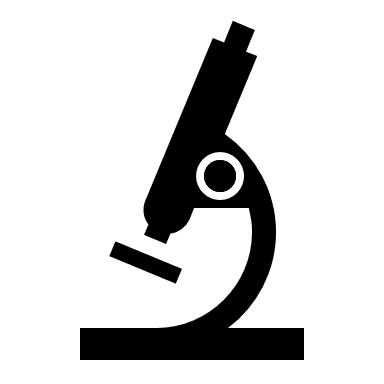 new internally generated, or held for sale, abandoned or sold
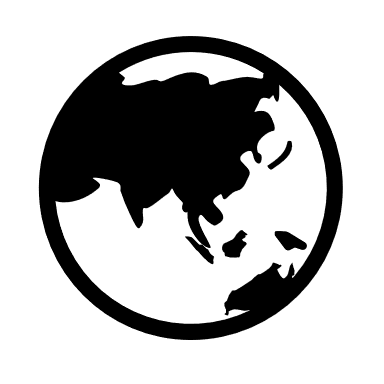 operating segment in which it is used
5
Post-publication Outreach
Agree with focusing on disclosures, with some concerns
1
3
5
2
4
01
Location of the disclosure
Audit effort
Proprietary information
whether disclosures should be made in FS
disclosures may increase audit effort and risks
entities may reveal confidential and sensitive information
should disclosure be made mandatory or voluntary
generic information is not useful
Mandatory or voluntary
Boilerplate disclosures
6
AASB Agenda Consultation
Stakeholder feedback
Improvement is needed considering the importance of  intangibles in today's economy (e.g. emerging assets such as digital assets)
Disconnection between acquired intangible assets and certain internally-generated intangible assets
Need for greater clarity about intangibles and their interactions with sustainability reporting and management
  commentary
AASB added intangible assets to its research work program
7
Digital Assets
published AASB's perspective in December 2016
Ongoing monitoring and research 
Current work
Focus on crypto-assets
Collaborating with CPA Australia and UNSW researcher
Outreach to gather views:
Pervasiveness 
Accounting and reporting concerns
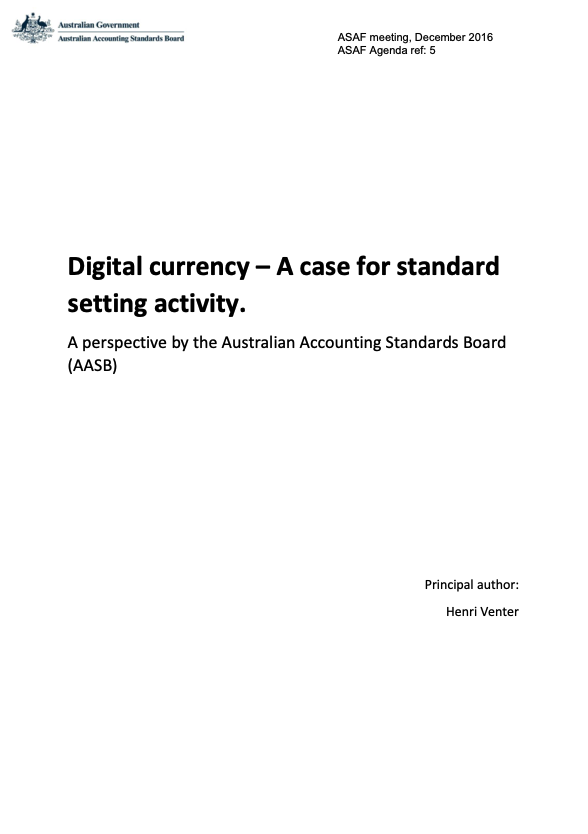 AASB Virtual Dialogue Series 
8 February 2023
4-5.15 pm (AEDT)
8
Next Steps
Developing 
project plan
Potential research projects
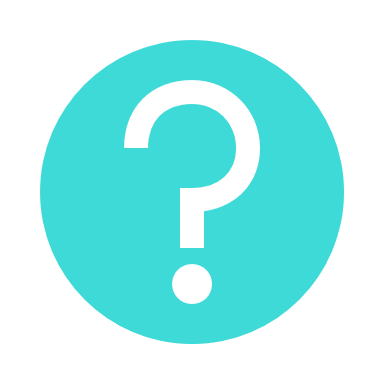 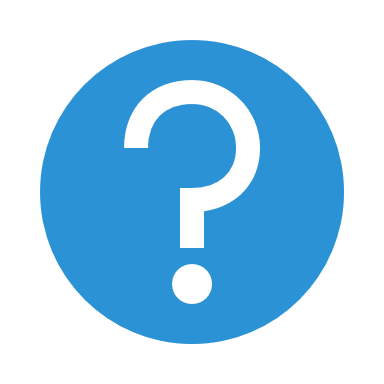 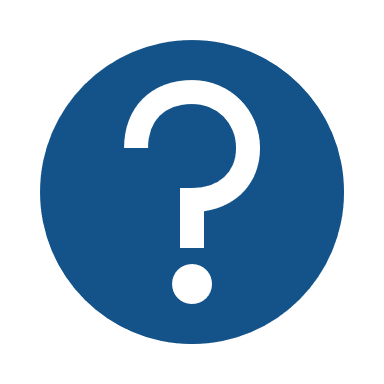 judgement used in practice in determining capitalising research and development costs
further studies on intangible asset disclosures
Stakeholders’ understanding of 'proprietary information'
Collaborate with standard-setters and researchers
9